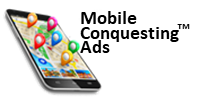 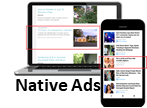 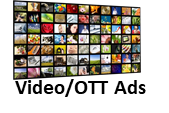 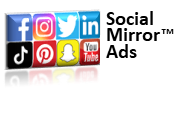 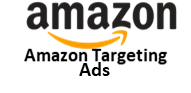 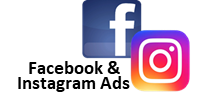 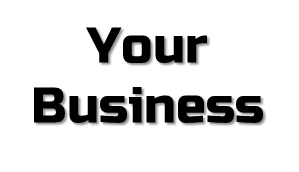 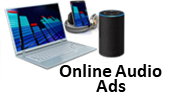 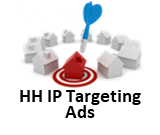 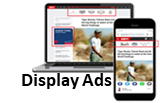 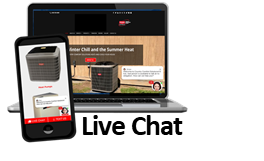 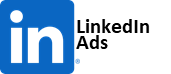 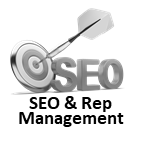 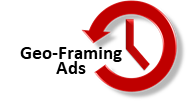 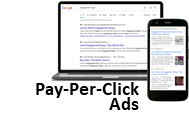 [Speaker Notes: When put in “SLIDE SHOW” mode all boxes are clickable and link to those product slides.  The “i” icon takes you the “monthly reports” and “how we are different” slides to wrap up presentation..]